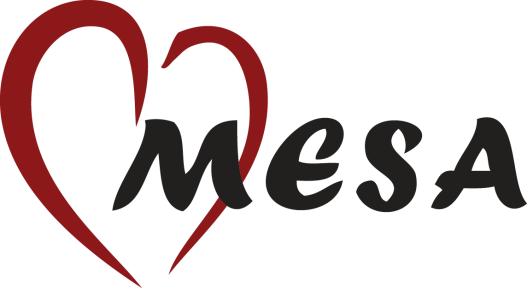 An analytic approach forMI classification from CMS data in MESA
Richard A. Kronmal

04/25/2013
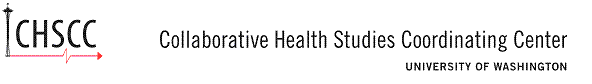 Important Considerations
How many additional events? 
Benefit of adding CMS events.
Improvement of precision.  Likely to be small.
Diminish bias.  Can be quite important.
Improve follow-up time for participants who are lost to follow-up.
If many of the added CMS events are not ‘true’ events
Bias toward the null will be added which might nullify any bias reduction from adding the events.
Similarly, there may be a loss of precision.
Define a CMS Participant
Determine which MESA participants are ‘eligible’ for CMS membership and those that actually use CMS for their medical care.
Definition of eligible is a participant whose age is ≥ 65 prior to January 1, 2010 (CMS file includes claims from 2000 to the end of 2009).
A user of CMS is defined to be a participant with at least one CMS claim for medical services.
Table 1 shows the number of participants that fall into the categories defined by A & B above.
CMS Participants
Participants in CMS among eligible MESA participants by Site
CMS Participants – MI Status
Construction of Classification Rule for MI’s ascertained from CMS Claims
How do we determine a rule for classifying a CMS claim for an MI as a ‘true’ MI?
Find MESA hospitalizations with dates close in time to CMS inpatient (hospital or carrier) claims for MI.
Determine count of separate inpatient and carrier hospital claims for above participants .
Assume that MESA adjudicated MI is always correct, e.g. is the gold standard.
Tabulate CMS count of MI hospital claims versus MESA MI classification. Two tables are done.
Table 3 shows the count of MI inpatient hospital claims versus the MESA MI classification.
Table 4 shows the count of carrier inpatient claims (no hospital inpatient claims) versus the MESA MI classification.
Define a rule based on the data in Tables 4 & 5.
Construction of Classification Rule for MI’s ascertained from CMS Claims
Description of 6 participants with CMS MI, but no MESA MI
Unstable angina, CABG
Mild elevation of cardiac enzymes, acute non-st MI
Unstable angina, CABG
Unstable angina, CABG
Possible MI, ruled out on basis of catherization
Chest Pain, jump in troponin from .2 to 4.9, three vessel disease,  CABG
Construction of Classification Rule for MI’s ascertained from CMS Claims
Classification Rule for CMS MI’s that are not MESA MI’s
Rule to be applied to CMS MI participants for whom there are no MESA hospitalizations that correspond to the CMS MI date and no MESA MI.
If there are CMS hospital inpatient claims use one of the two strategies below:
Classify all CMS MI’s as true MI’s.  
A strategy that would increase the classification accuracy would be to use weights for each CMS MI in proportion to the estimated probability from Table 4.
If the number of claims is 1, use a weight of 0.88.
If the number of claims is >1, use a weight of 1.00.
Classification Rule for CMS MI’s that are not MESA MI’s
Rule for carrier only claims – two possible rules.
Don’t count any MI’s that only have carrier claims.
Count MI’s when the number of carrier claims are 2 or more.  This could be done with or without weighting.  If weighting is used, for these MI’s the weight would be 0.77.
Applying the Classification Rule
Hospital inpatient MI claims
Count all MI’s = 17 MI’s with 1 claim, 5 with 2 =22 added MI’s.
Use weighting – 0.88 x 17 + 1.00 x 5 = 19.96 added MI’s
For carrier only MI claims
Using first rule - Count 0 of the 17 carrier MI’s 
5 of the 17 MI’s had >1 claim. Either count all MI’s with >1 claim = 5 added MI’s or use weighting  --  0.77*5=3.85 added MI’s
Impact of adding CMS MI events All CMS hospital events and carrier events with counts of >1 (no weighting)
Site Differences MESA MI’s only – p-value=0.032
Site Differences MESA + CMS MI’s – p-value=0.39
Discussion
Adding the CMS MI’s according to the rule proposed increases the number of MI’s by about 20% with an ‘acceptable’ level of misclassification.
Future follow-up might decrease the number of events added due to our ascertainment of events missed in earlier follow-up.
In the future we may not gain proportionally as many events as the results presented here are for about 9 years of follow-up. However, in the future more of our participants will be using CMS and more will be lost to follow-up, thus potentially increasing the importance of the CMS event ascertainment.
Discussion
The classification rule is based on a small sample of events and therefor is subject to sampling error and thus imprecise estimates of the misclassification rates.
The rule suggested needs to be tested on a new sample from another study.
While using a weighting adjustment for the new events would provide an unbiased classification rule, it has the disadvantage of complexity in the analyses using the new events and would be more difficult to explain to users of the events and journal reviewers.  The gain from using the weights would likely be small.
Discussion
If we can get CMS and IRB permission to obtain the hospital records for the CMS MI events not found in the MESA follow-up, this would result in more accurate determination of the true events and is thus desirable.
Other events may require different rules than the one suggested for MI.  This is particularly true for events that frequently occur in the outpatient setting (CHF) or for which we have no gold standard for the event (atrial fibrillation).
Discussion
Use of CMS follow-up will result in increased follow-up time for some of our participants.  In order for our follow-up to be consistent for participants who are using or not using CMS, we recommend that our follow-up event files be done on a calendar year basis rather than on a follow-up phone call schedule.
Next Steps
We will be investigating the classification of the other major CVD events from the CMS data in the coming months.  This is a long and complex activity and requires careful checking so it will be a while before we can incorporate the new CMS events into the MESA event files.
We will validate and improve the rule using data from CHS.
We expect to receive soon the CMS files for 2010 and 2011 and will incorporate these into our CMS events files.